Cribbs MG
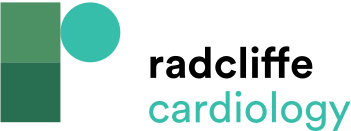 Coarctation Echocardiogram and Angiogram
Citation: US Cardiology Review 2019;13(2):99–104.
https://doi.org/10.15420/usc.2019.15.2
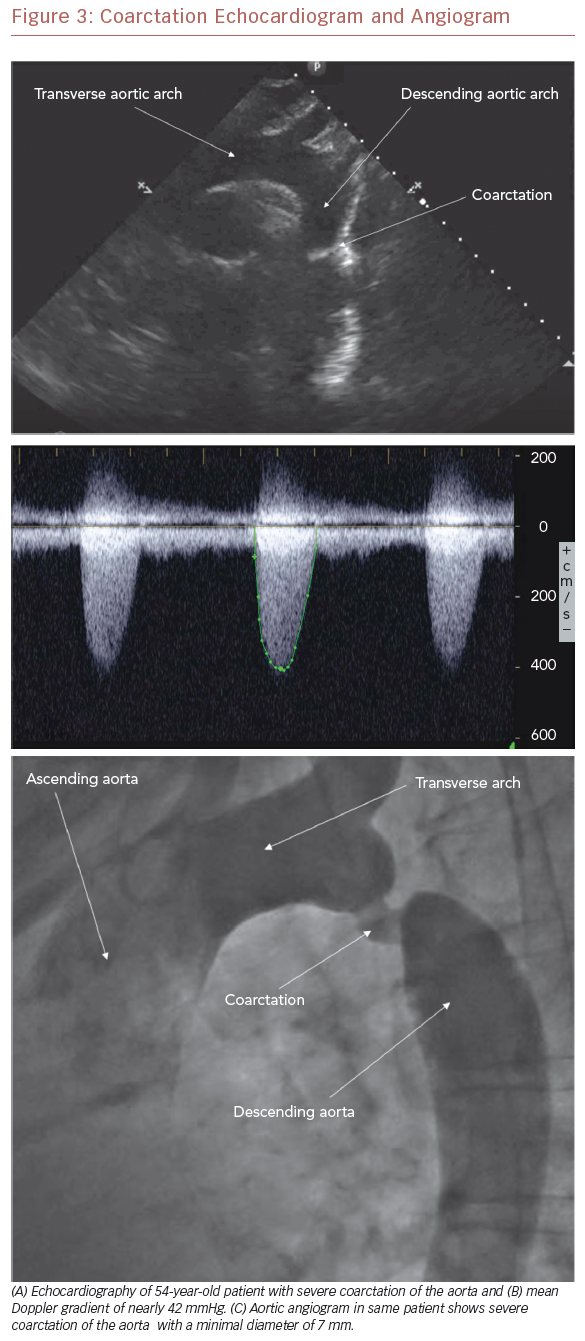